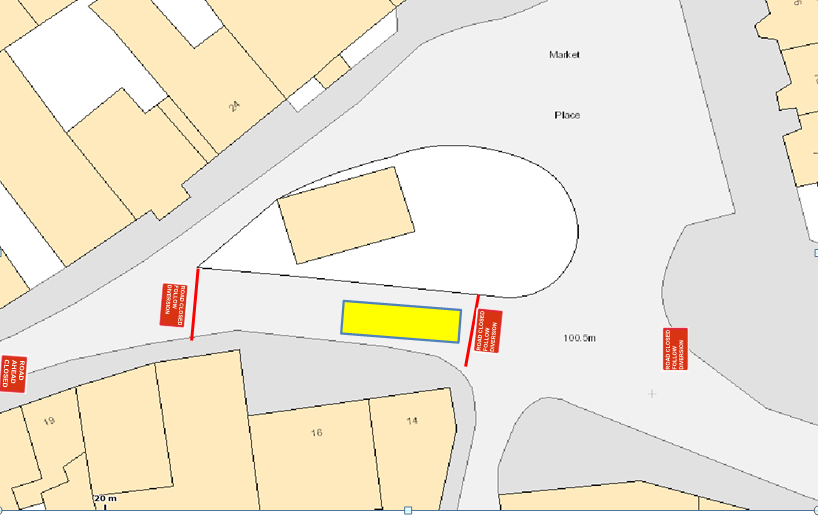 Marlborough St SN7
Lanes Group Plc 686 Stirling Road Slough SL1 4ST
Diversion
20/05/2016
1 day
08/04/2016
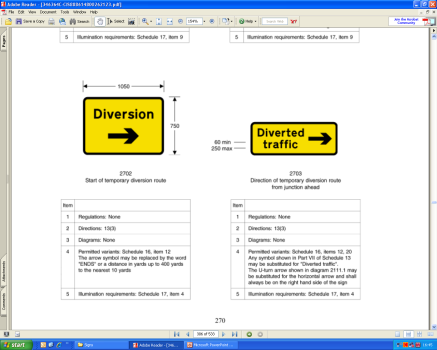 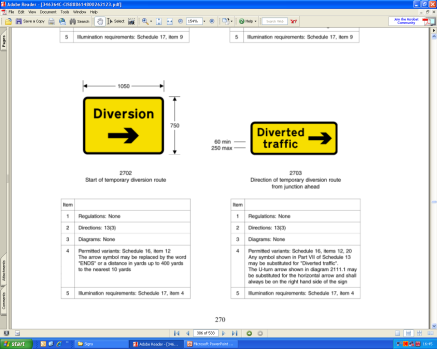 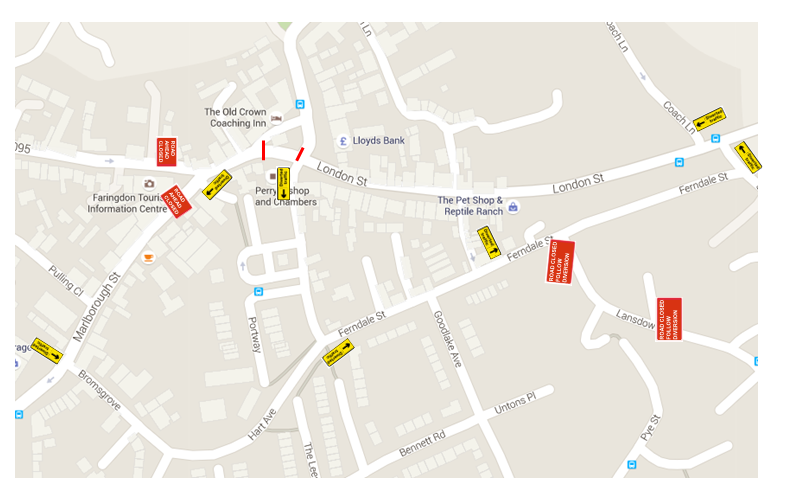 Marlborough St SN7
Lanes Group Plc 686 Stirling Road Slough SL1 4ST
20/05/2016
Diversion
1 day
08/04/2016